Makeup Water (Potable water)
Makeup Water (Potable water)
Powder
Polymer
Makeup Water (Potable water)
Cooling Water supply
Powder
Polymer
Washwater supply (UV disinfection)
Washwater supply 
(Final Effluent UV)
Carrier Water (Final Effluent UV)
Powder
Polymer
Auxiliary Sludge Storage tanks
Imported Sludge
Carrier Water
(Final Effluent)
Post Screening Storage Tanks (PSST)
Blended cake + thickened  sludge (TSST)
Cake Pumps (D/S)
THP Feed Silo
THP Feed Pumps (D/S)
Digester Feed Pumps / Hydrolysed sludge
Sludge reception tank
Drum Thickeners
Centrifuges (D/S)
Strainpresses
THP
Cooler
Primary Digesters
Secondary Digesters (post digestion storage)
Centrifuges (D/S)
Cake Conveyer
Cake Bays
Primary Sludge + SAS
Imported Sludge Liquor
Water
Liquor Pumping Station
Inlet of PSTs
Gas Bag
Steam Boiler
Liquor Pumping Station
Diesel
LTP SAS
Bypass of CHP
Hotwell
Cake Silo
Mixing Tank
Strainpresses
Imported Cake
Flare Stack
CHP
Softener package plant
Exhaust gas (priority)
Heat exchanger
LTHW circuit
Electricity
Connected to OCU 1
Connected to OCU 2
Potable Water
Connected to OCU 3
Stack
WtW process but provided for context
Sludge Cooler (THP)
UV Disinfection Package Plant (including storage tank and D/A/S booster pumps)
To Silo Feed Pumps
Treated Liquor to main Oxidation ditch distribution chamber in WtW
Liquor Treatment Plant (CASS)
Liquor Pumping Station 
(from various as above)
Raw Liquor Storage Tank
('internal' tank of liquor tank)
Treated Liquor Storage
(external perimeter of liquor tank)
To THP Feeder Pumps
Final Effluent Pumping Station (D/A/S)
500 micron  filtration
50 micron filtration
To Dewatering Centrifuges
Tertiary Filter Effluent
To Dewatering Poly Building
To Digester Feed Pumps
SAS to post screening storage tank
To Standpipes in Cake Bays
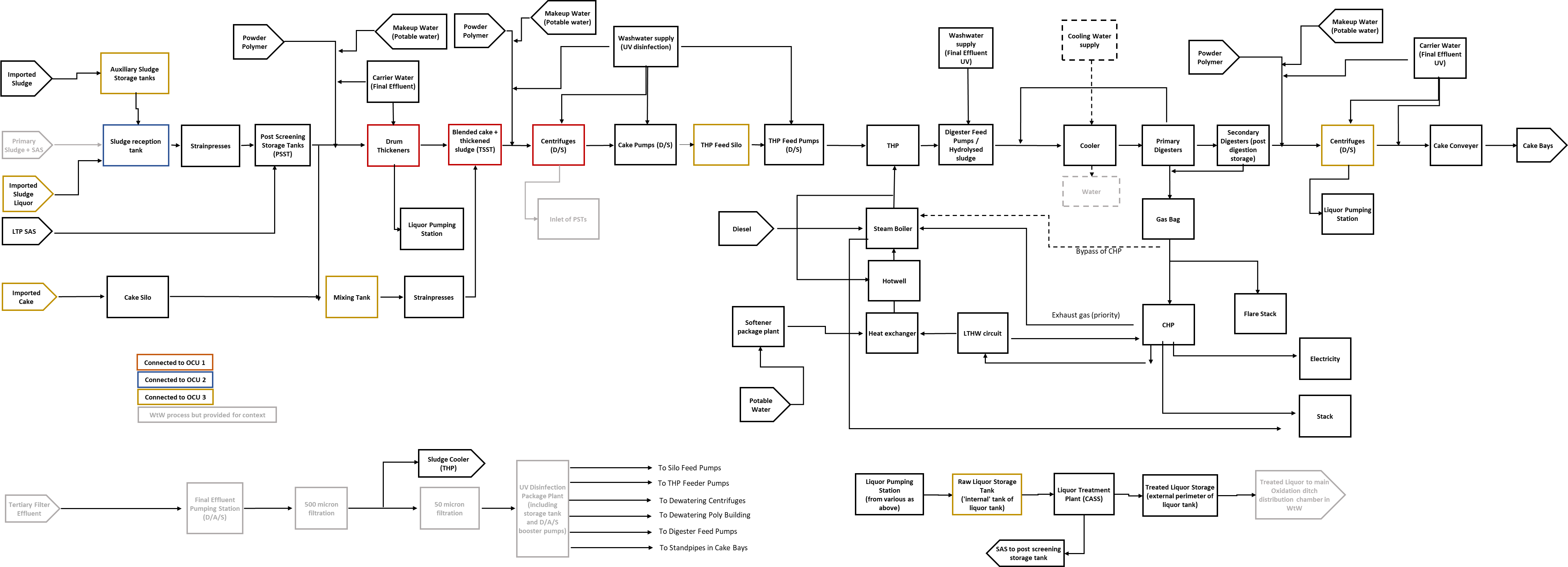